| INSITA-2015 | Ergebnisse Umfrageder Mitgliederbefragung
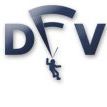 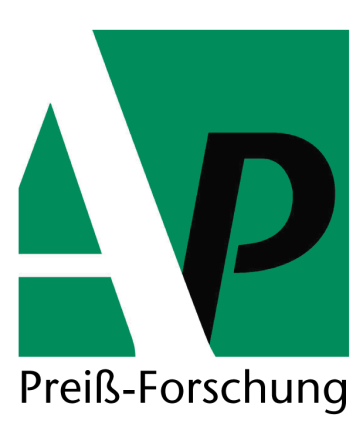 Schweinfurt, November 2015
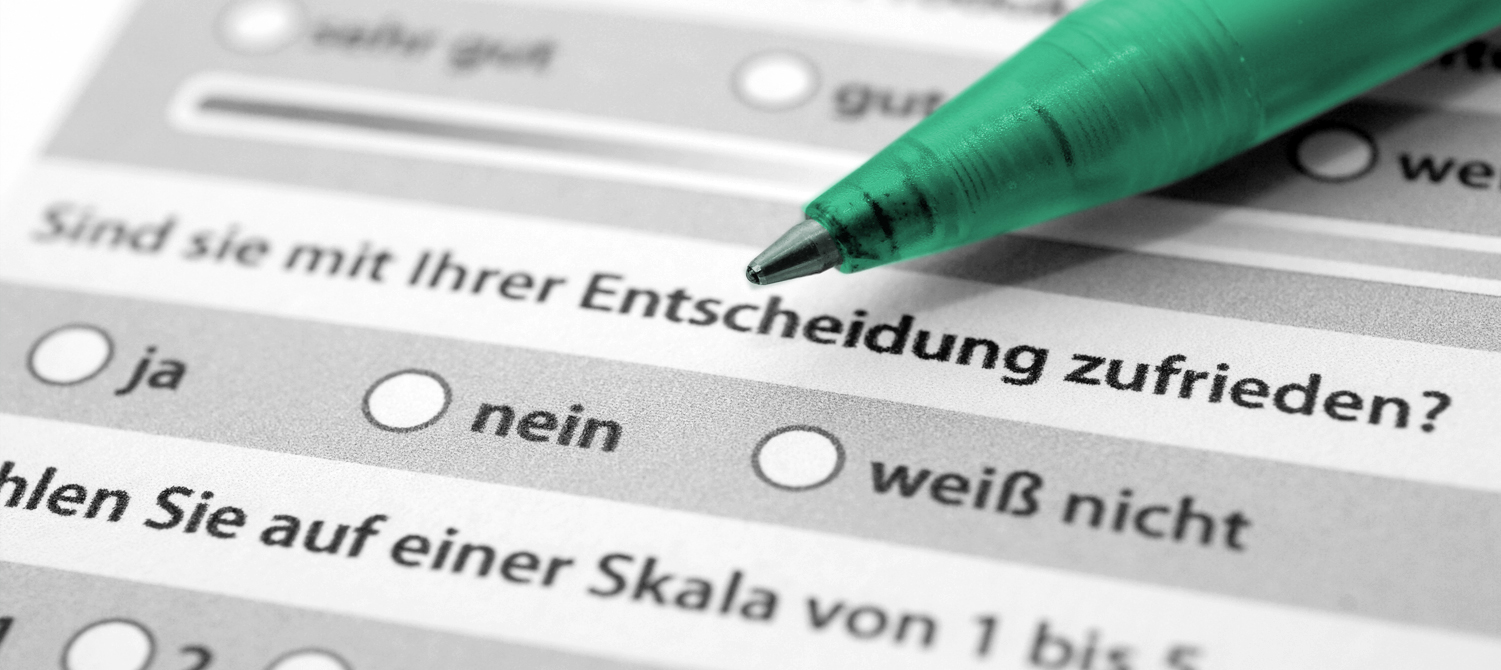 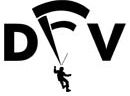 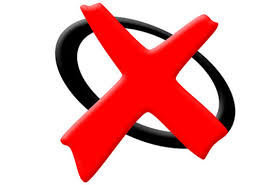 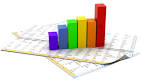 Auswertung Umfrage(n) 2014/15
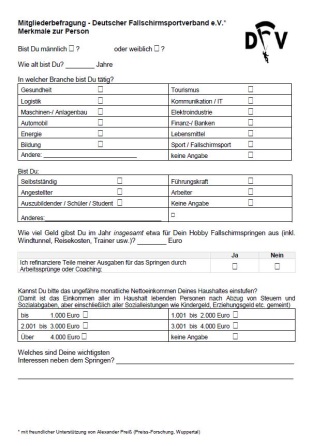 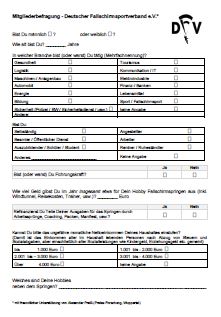 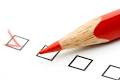 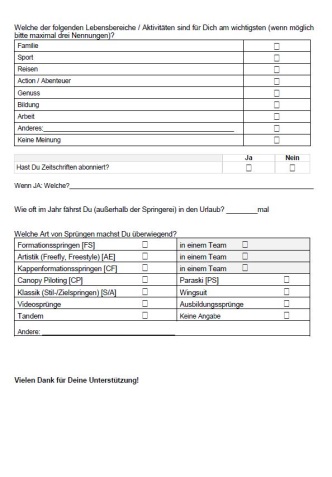 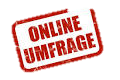 [Speaker Notes: Feedback
Viele Bilder, da vollständig
Nicht alle ausführlich, manche mit starken Befunden]
Geschlecht
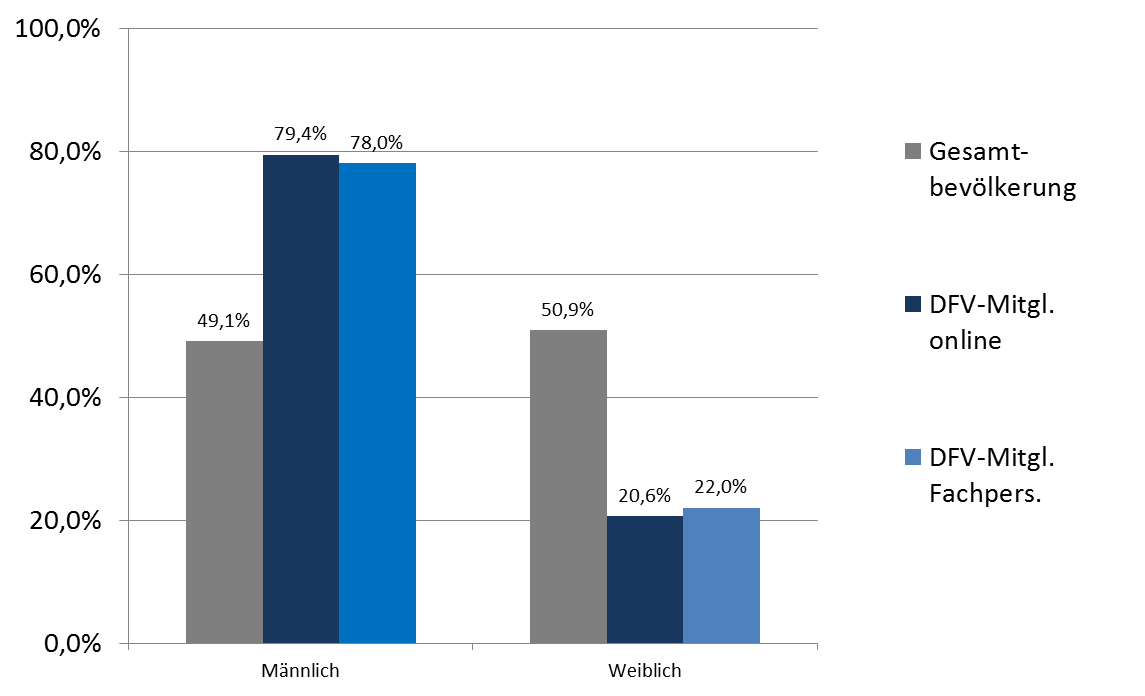 Quelle Gesamtbevölkerung: Statistisches Bundesamt; Stand 31.12.2014 /  n = 747 / n = 232
Alter
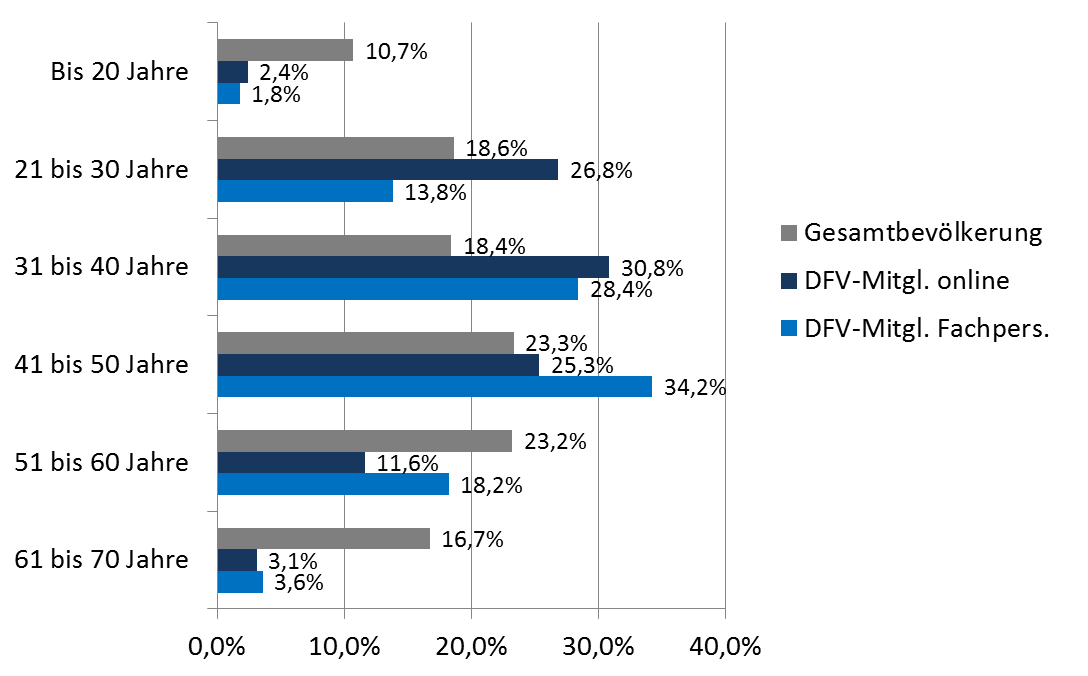 Quelle Gesamtbevölkerung: Statistisches Bundesamt; Stand 31.12.2014 /  n = 750 / n = 225
Anteil der Führungskräfte
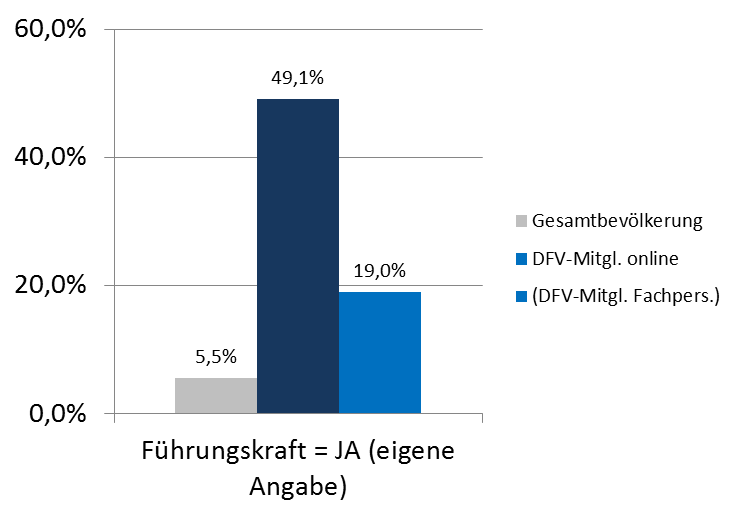 Quelle Gesamtbevölkerung: Statistisches Bundesamt; Stand 31.12.2014
n = 749 /  Angabe in Umfrage Fachpersonal in berufl. Status integriert , n = 231
Beruflicher Status
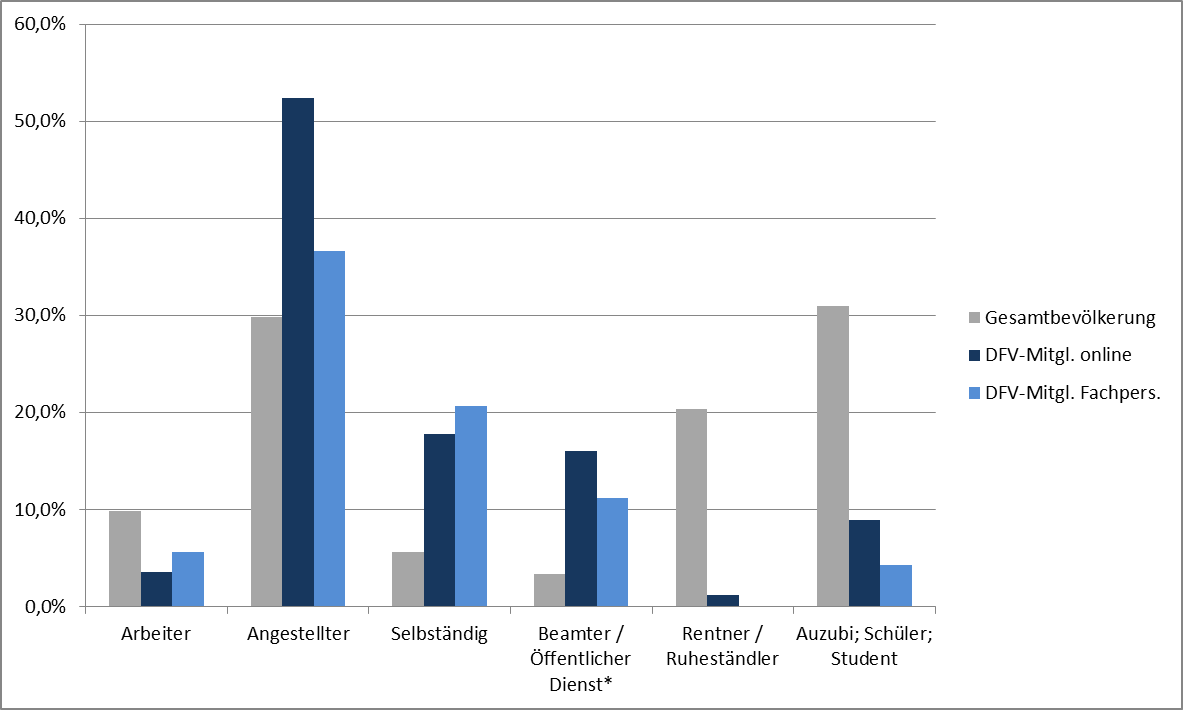 Quelle Gesamtbevölkerung: Statistisches Bundesamt; Stand 31.12.2014, ohne Beschäftigte im Öff. Dienst
n = 729 /  Angabe in Umfrage Fachpersonal ohne Antw.ortmöglichkeit „Rentner“, n = 231
In welcher Branche bist Du tätig?
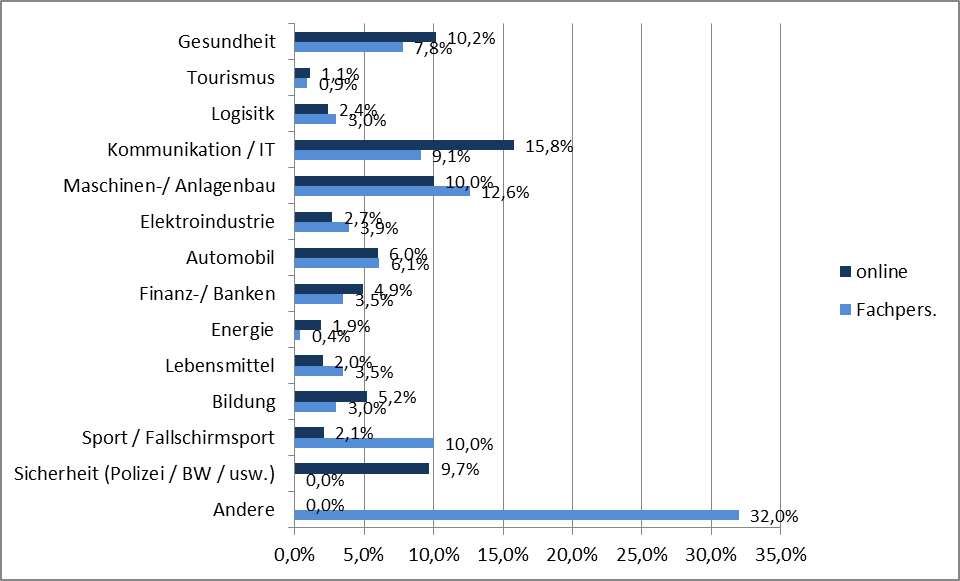 n = 753 / n = 231 (o. Antwortmöglichkeit „Polizei / BW“
Ausgaben für den Sport pro Jahr
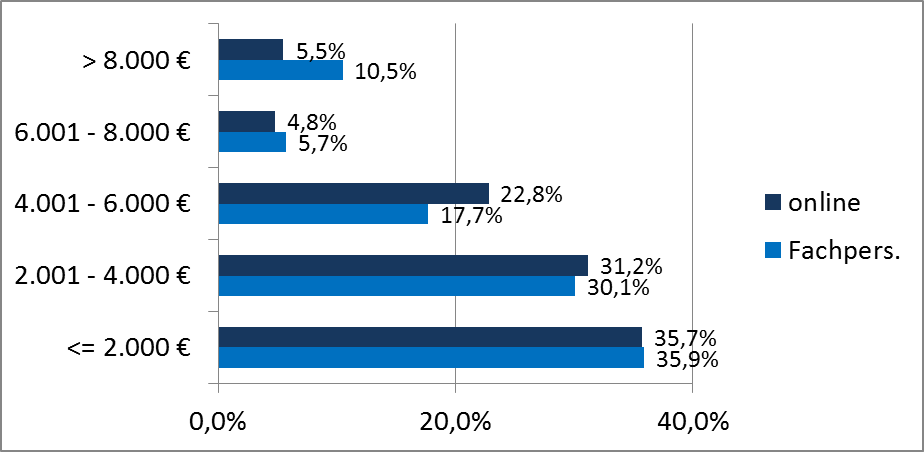 n = 703 / n = 209
Ich refinanziere Teile meiner Ausgaben für das Springen (durch Arbeitssprünge, Coaching, Packen, Manifest , …)
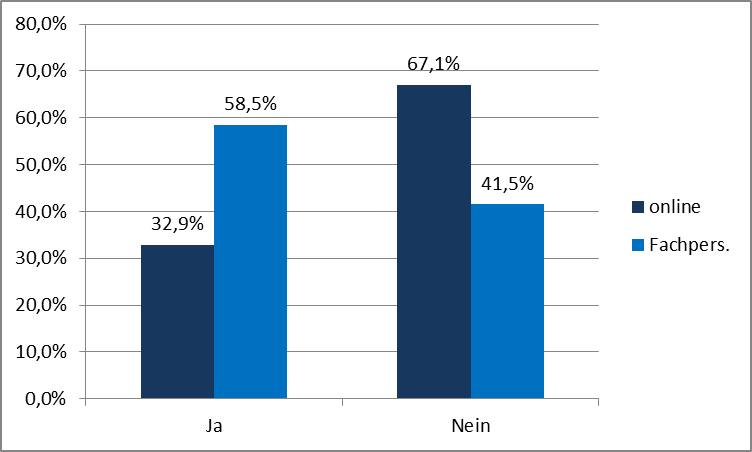 n = 753 / n = 234
Monatl. Netto-HH-Einkommen Fallschirmspringer
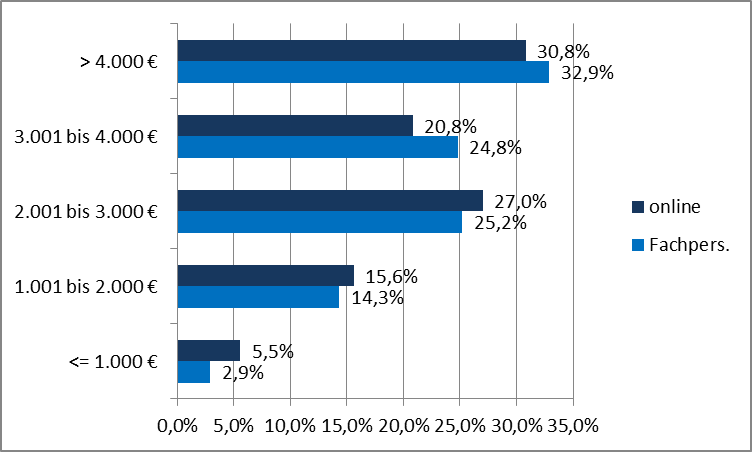 n = 665 / n = 210
Monatliches Netto-Haushalts-Einkommen Bevölkerung
Welche der nachfolgenden Lebensbereiche / Aktivitäten sind für Dich am wichtigsten? (freie Antwort)
Generell 
ähnlich wie Folgefrage: Familie, Sport, Reisen. 
Im Detail
Familie: Zeit mit Frau / Kindern, verbringen, Freunde treffen, dazu: Hund
Sport (>70% der Nennungen): viel Fitness (Laufen, Radeln, Schwimmen, Kraftsport), Wintersport, Tauchen, Klettern / Wandern / Bergsteigen, dazu alle möglichen Exoten und natürlich auch Handball, Fußball
Häufungen bei „verwandten“ Hobbies (Zeit, Geld, Anderssein): Andere Flugaktivitäten (Motorflug, Gleitschirmfliegen, etc.) Tauchen, Motorradfahren, Jagen, Oldtimer
Gut vertreten kulturelle Interessen (Musik; Kino, Lesen) und soziales / gesellschaftl. Engagement (Feuerwehr)
Bildung und kreative Hobbies (Kochen, Heim & Garten, Handarbeiten, Fotografieren)
Wenig: Arbeit
Welche der nachfolgenden Lebensbereiche / Aktivi-täten sind für Dich am wichtigsten? (Mehrfachnennung)
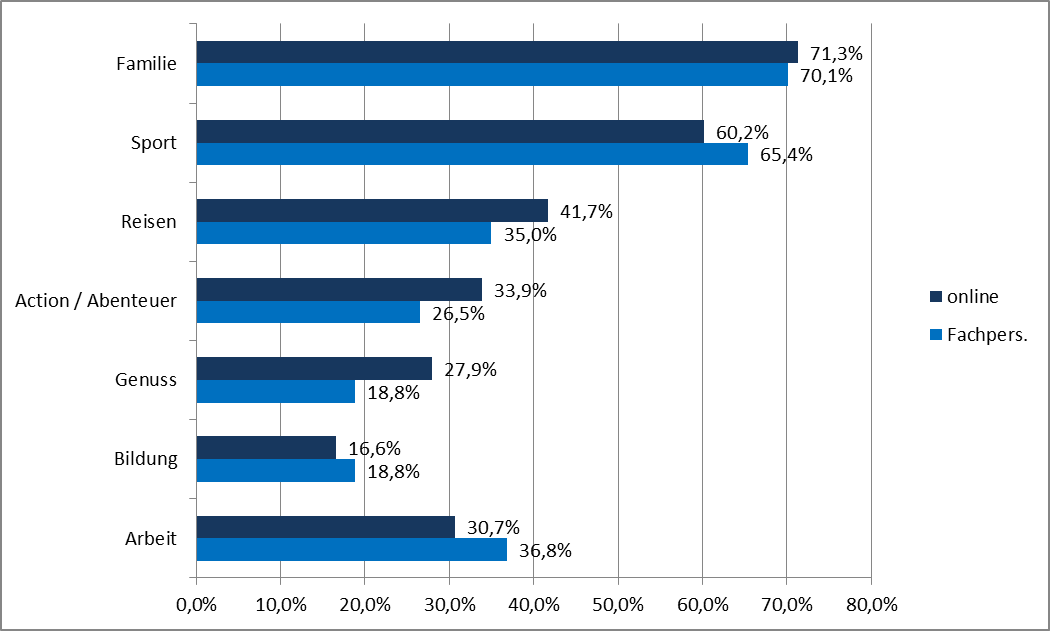 n = 665 / n = 210
Hast Du Zeitschriften abonniert?
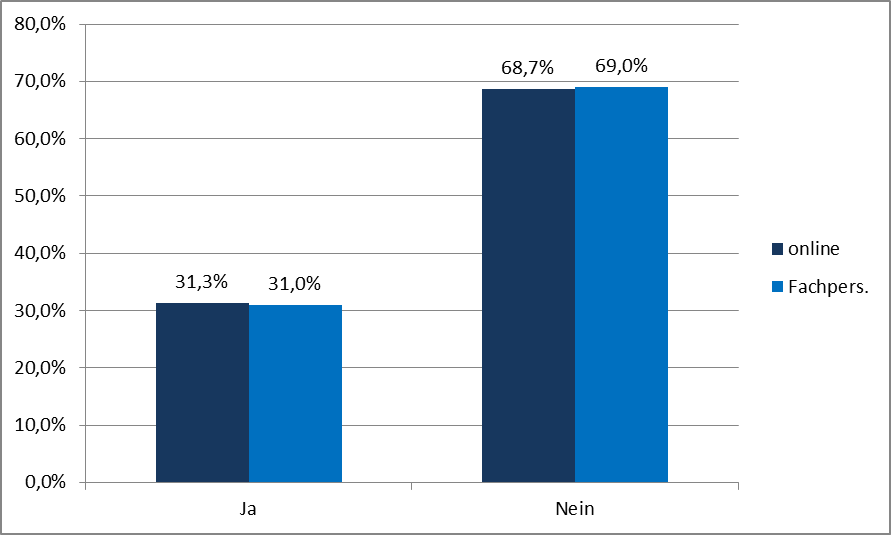 n = 753 / n = 210
Welche Zeitschriften?
Durchschnittlich haben die Befragten 1,5 Titel im Abo.

Ein echter Schwerpunkt lässt sich nicht feststellen, es werden viele Titel aus unterschiedlichen Bereichen aufgeführt*:
Tageszeitungen
Magazine (General Interest)
Fachzeitschriften für
Beruf
Sport
Auto / Motorrad
Computer
Fliegen / Fallschirmspringen
Div. Hobbies
* Detaillierte Auswertung aller genannten Titel liegt vor
Wie oft im Jahr fährst Du in Urlaub? (exkl. Springen)
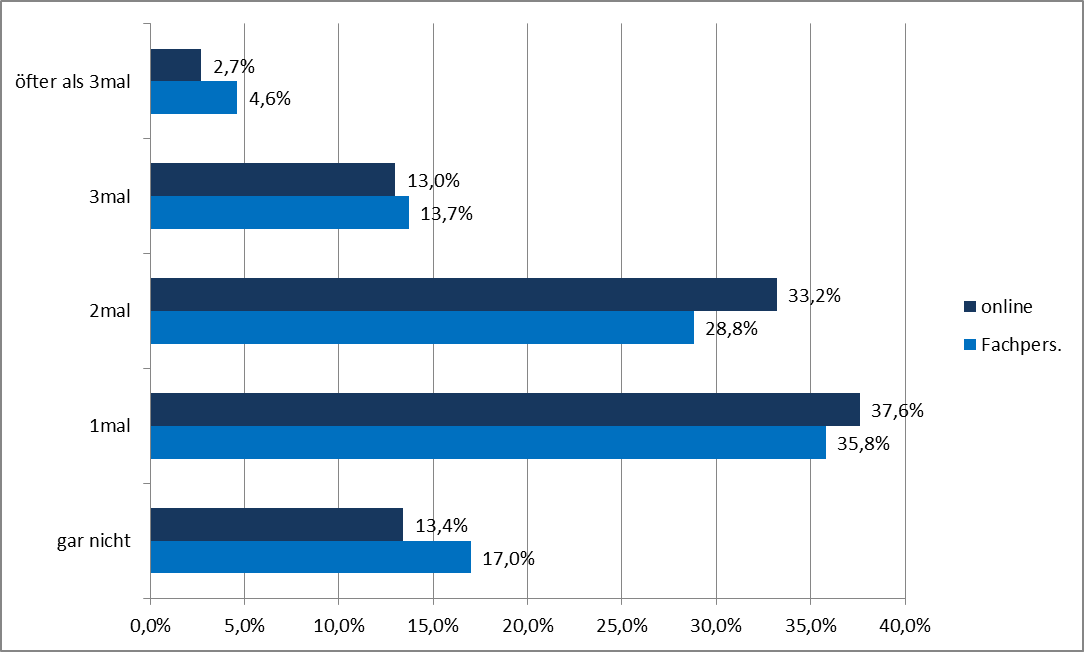 n = 699 / n = 212 / Der Bundesdurchschnitt liegt bei etwa 3 Urlauben im Jahr
Welche Art von Sprüngen machst Du überwiegend?
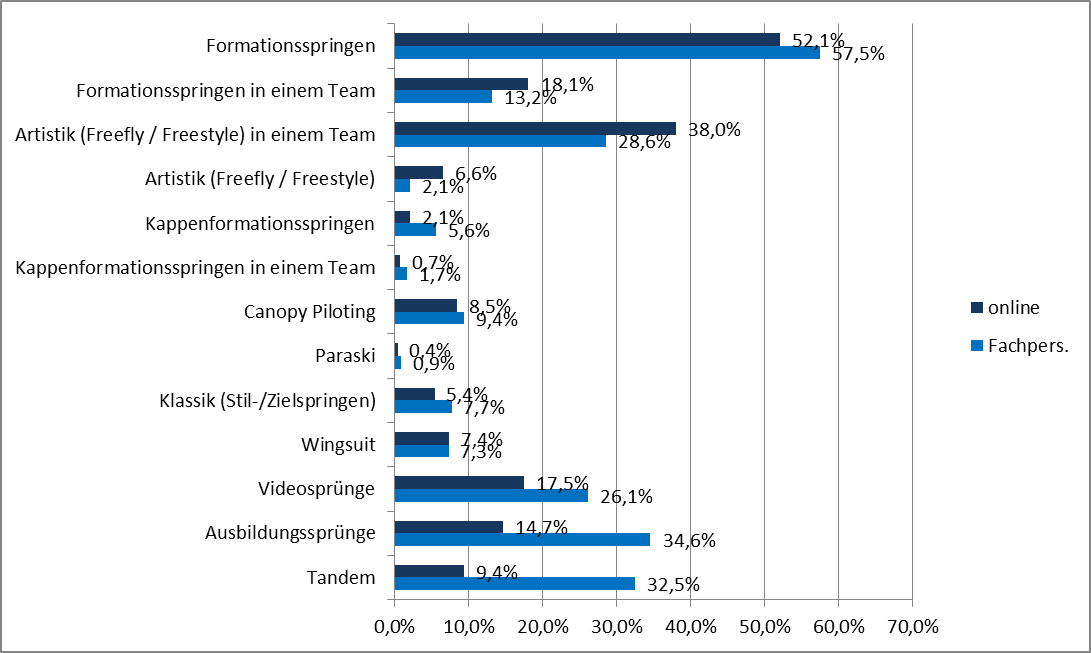 n = 713 / n = 212
Wie viele Sprünge machst Du durchschnitt. im Jahr?
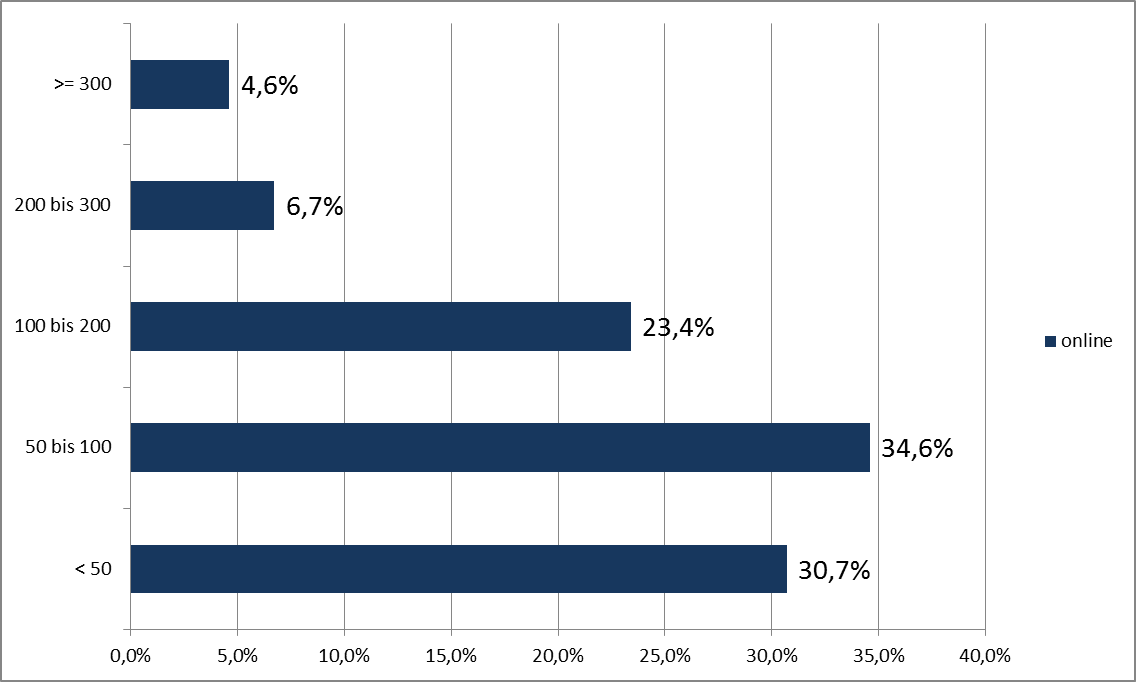 n = 732